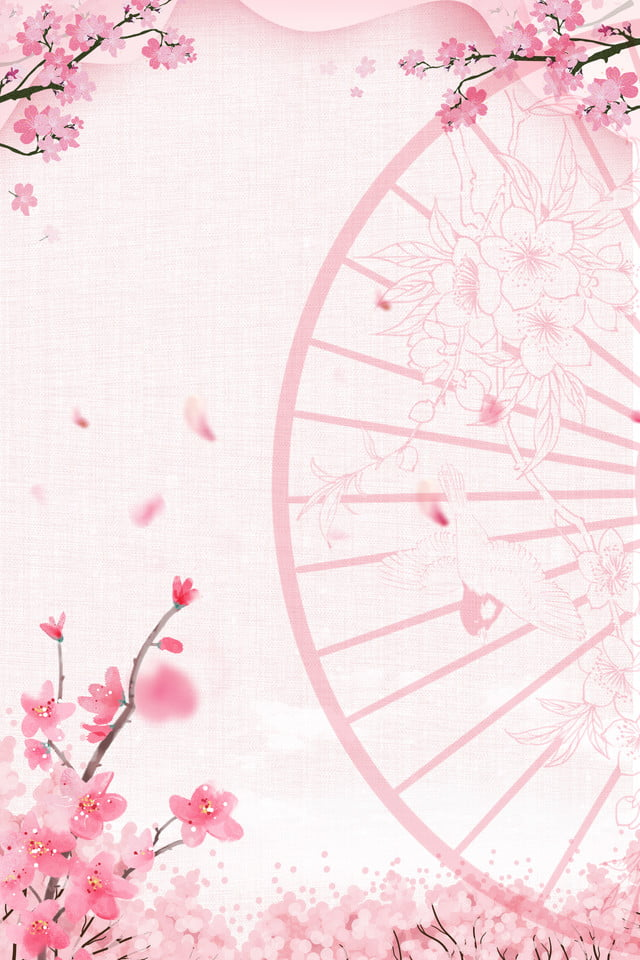 Chào mừng quý thầy cô 
tới dự giờ lớp học hôm nay!
GIÁO VIÊN: …………………………………
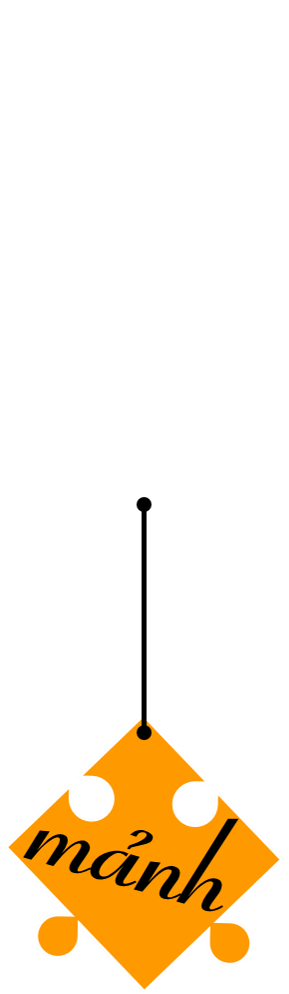 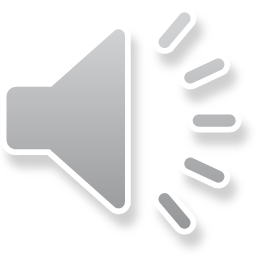 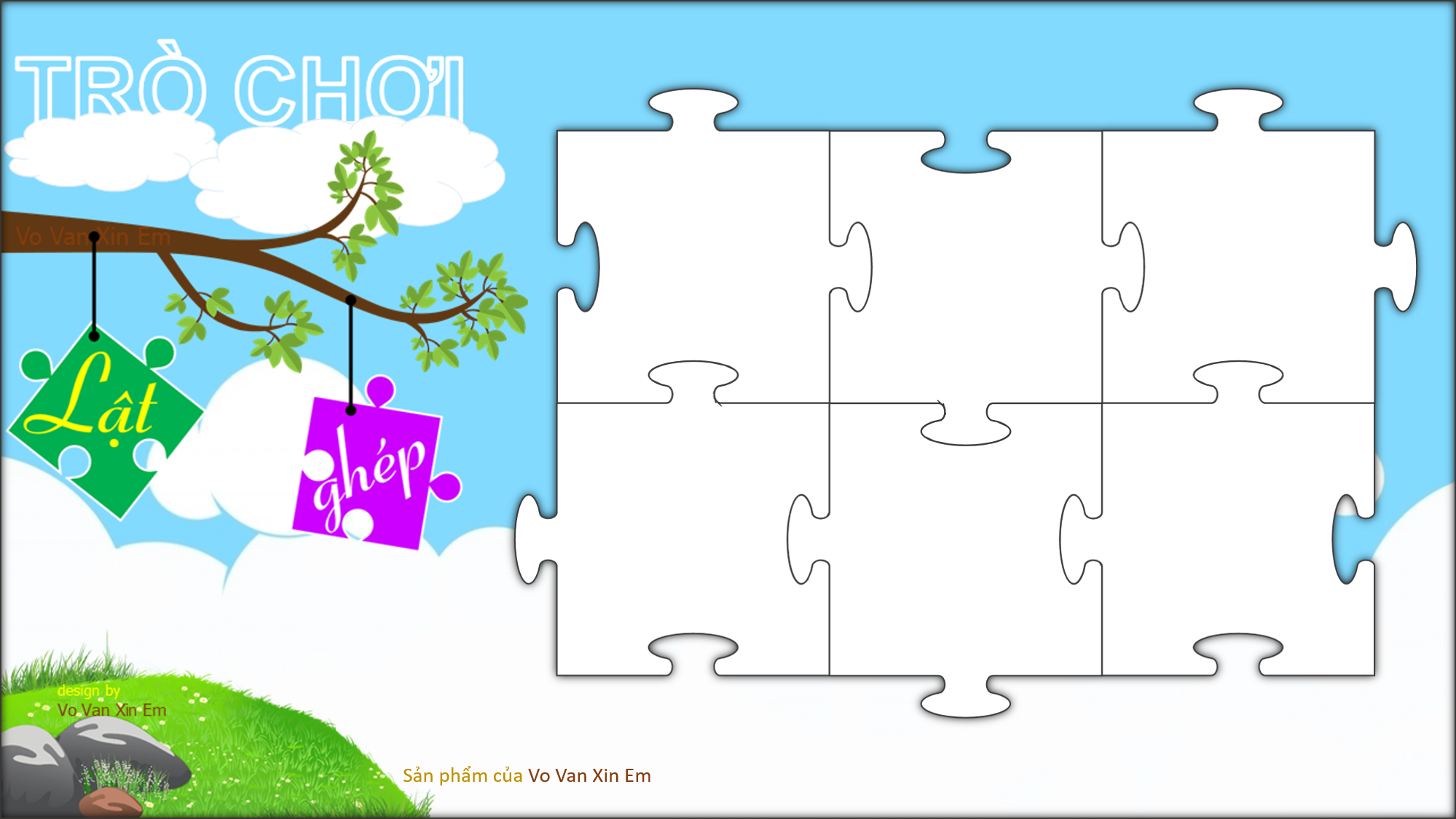 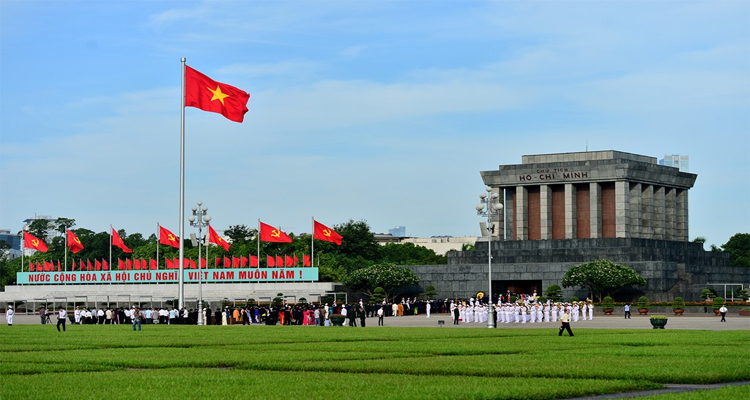 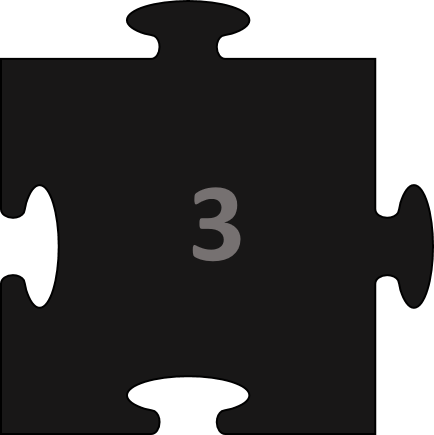 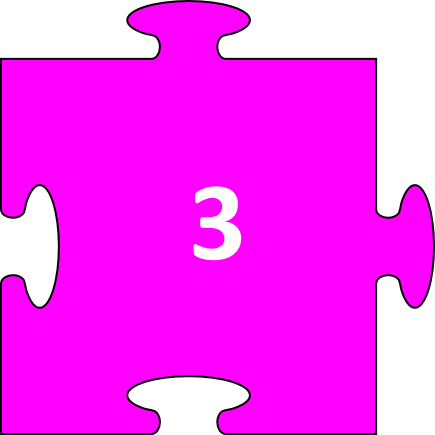 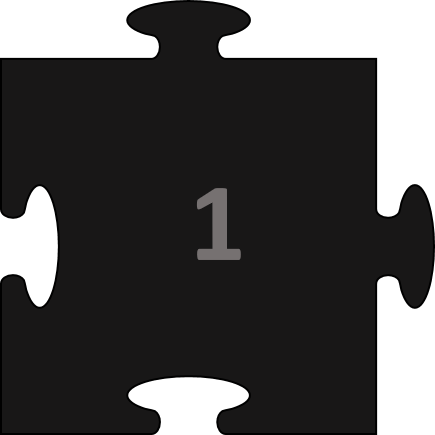 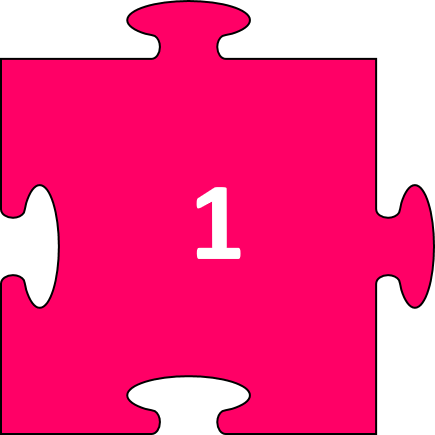 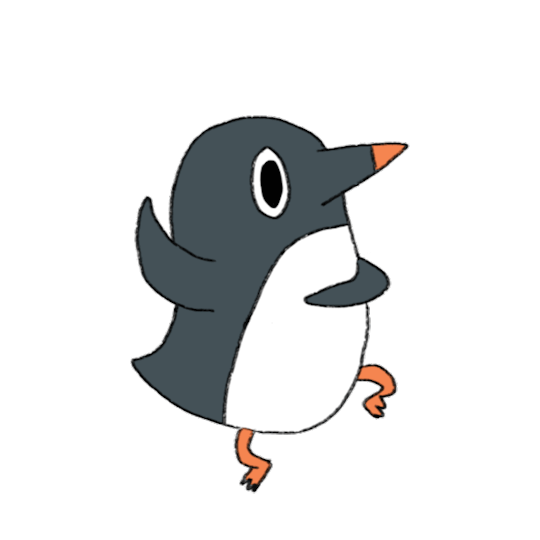 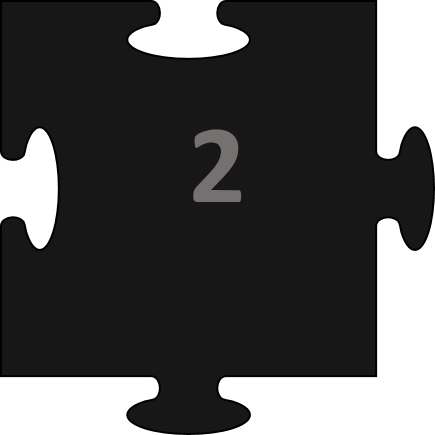 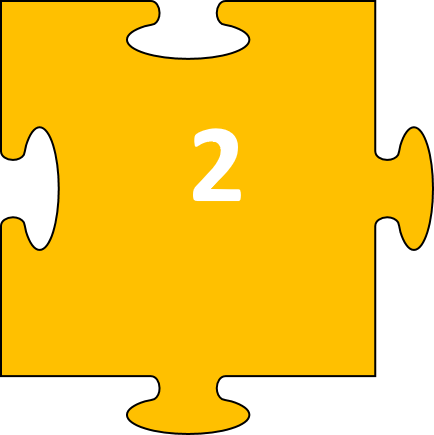 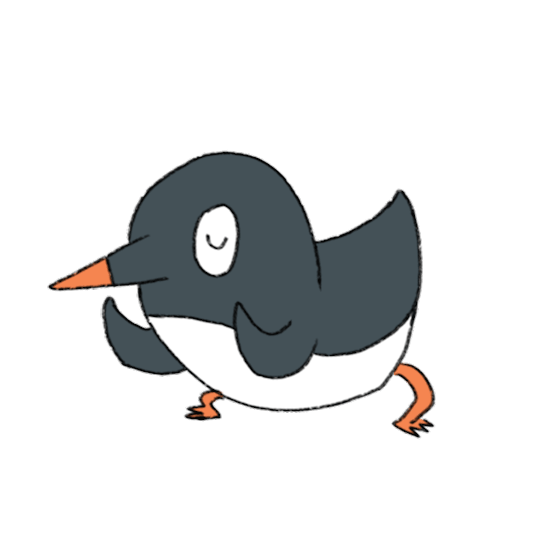 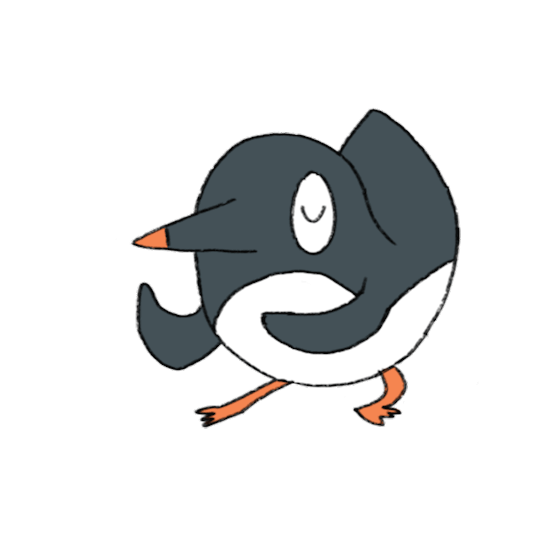 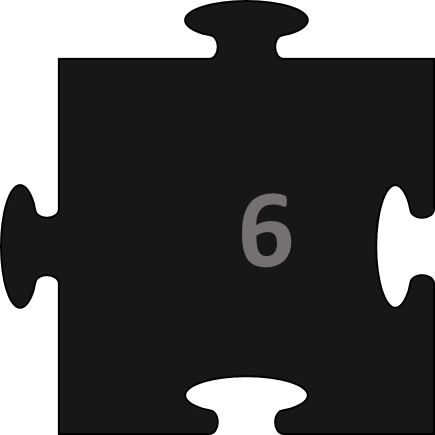 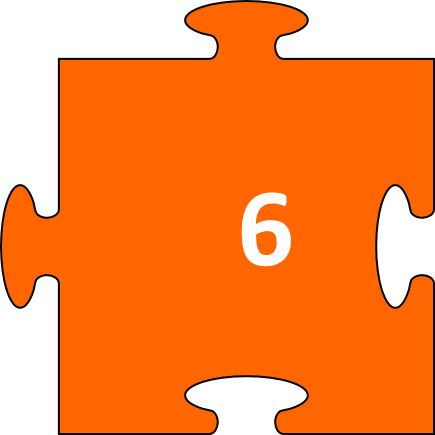 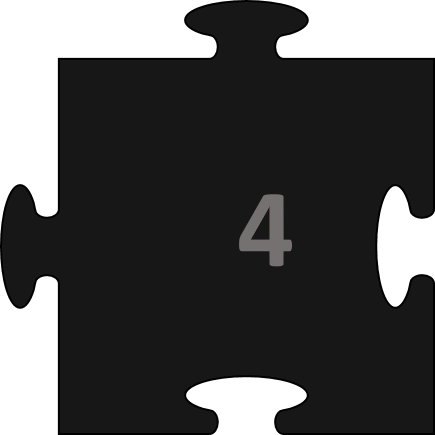 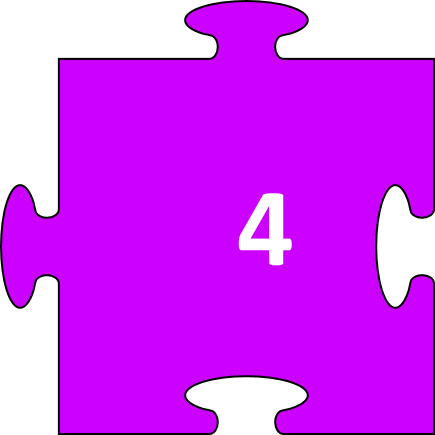 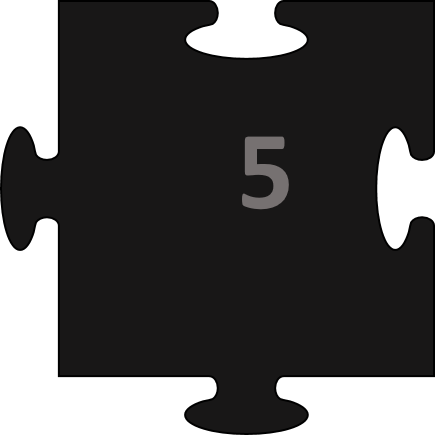 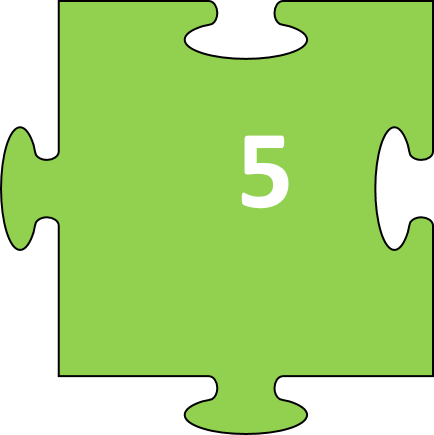 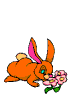 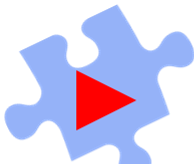 3
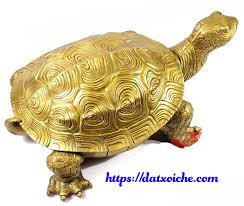 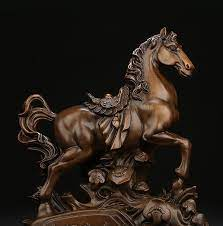 1
Sự tích Hồ Gươm
Thánh Gióng
Truyền thuyết 
Hai Bà Trưng
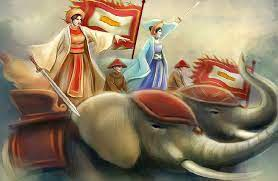 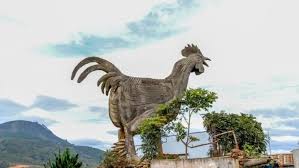 2
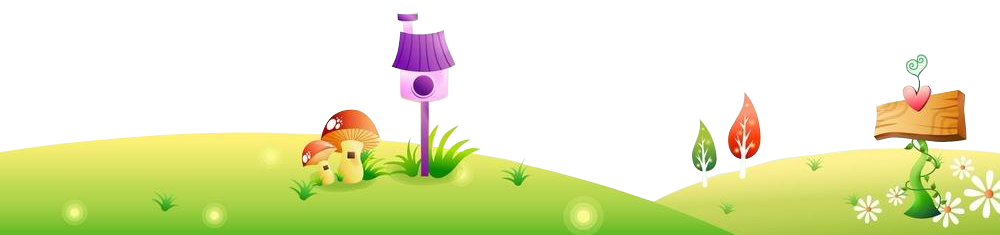 Sơn Tinh – Thuỷ Tinh
4
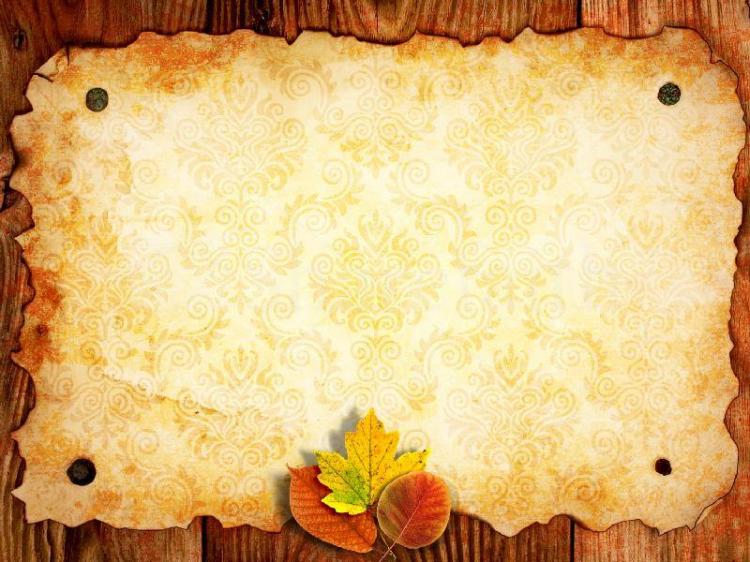 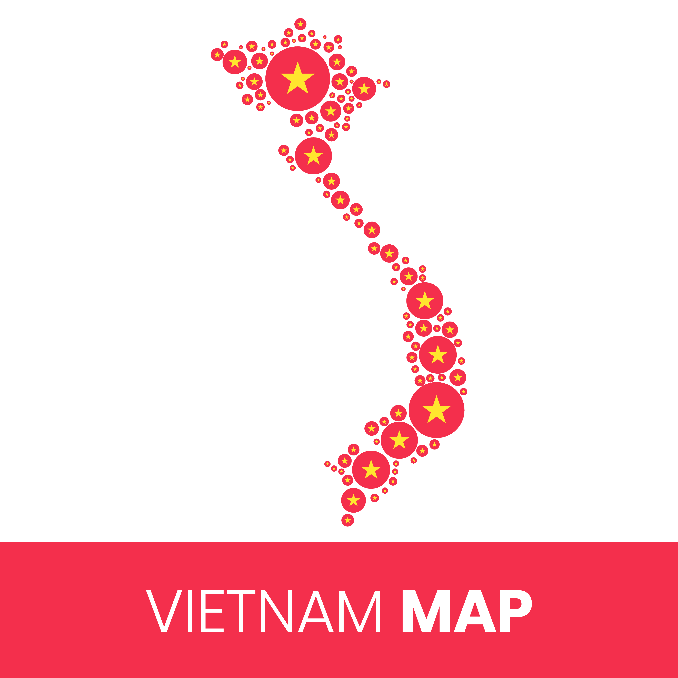 Lắng nghe lịch sử 
nước mình
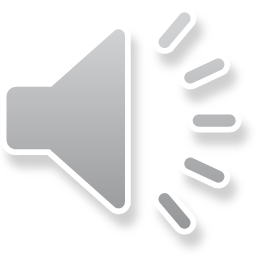 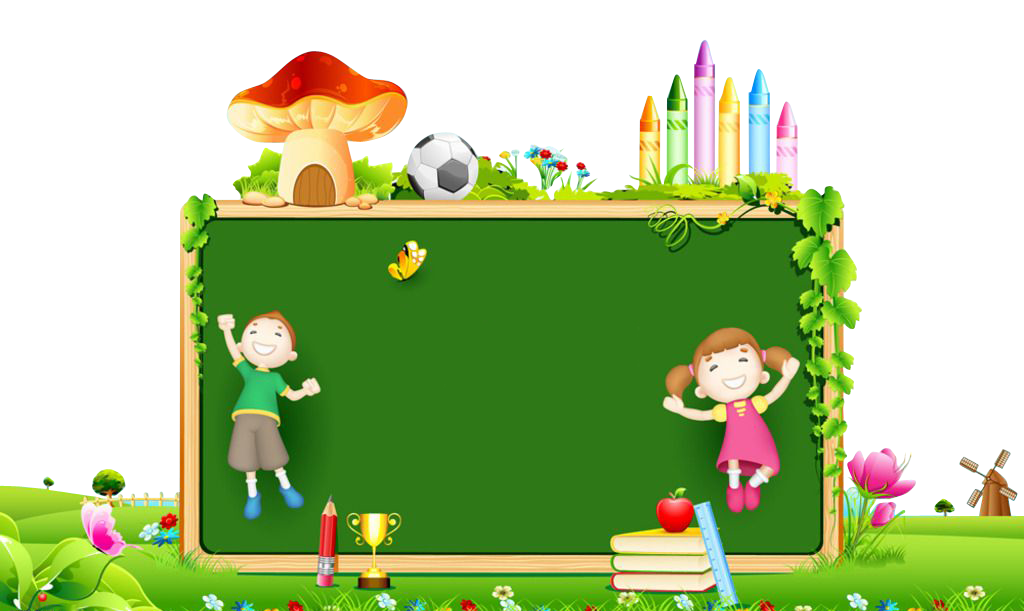 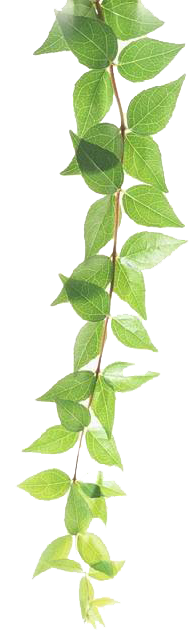 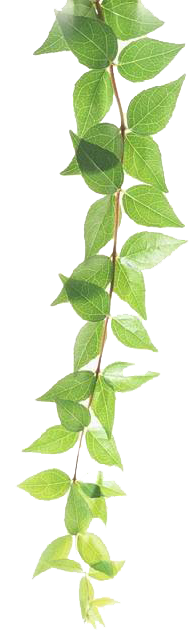 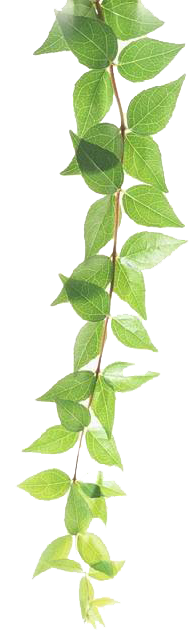 GIỚI THIỆU
BÀI HỌC
1
2
3
4
5
6
7
8
(4 chữ) Đây là yếu tố quan trọng không thể thiếu trong văn bản truyện, thường được nhận biết qua hành động, lời nói, ý nghĩ,…
(7 chữ) Đây là yếu tố đặc trưng của truyền thuyết, thể hiện sức mạnh của nhân vật, phép thuật của thần linh.
(5 chữ) Điền từ còn thiếu vào câu sau: “Truyện truyền thuyết thể hiện nhận thức, tình cảm của tác giả dân gian với các nhân vật, … lịch sử”.
(10 chữ) Điền từ còn thiếu vào câu sau: “Cốt truyện truyền thuyết thường xoay quanh công trạng, kì tích của nhân vật mà cộng đồng…, tôn thờ” ?
(9 chữ) Điền từ còn thiếu vào câu sau: “… là các chuỗi sự việc chính được sắp xếp theo trình tự nhất định và có liên quan chặt chẽ với nhau”.
(6 chữ) Khi roi sắt gãy, Thánh Gióng đã dùng cái gì để quật vào giặc ?
(8 chữ) Câu: “Năm năm báo oán, đời đời đánh ghen” làm em nhớ đến nhân vật nào?
(6 chữ) Nhân vật trong văn bản truyện thường có tính cách này?
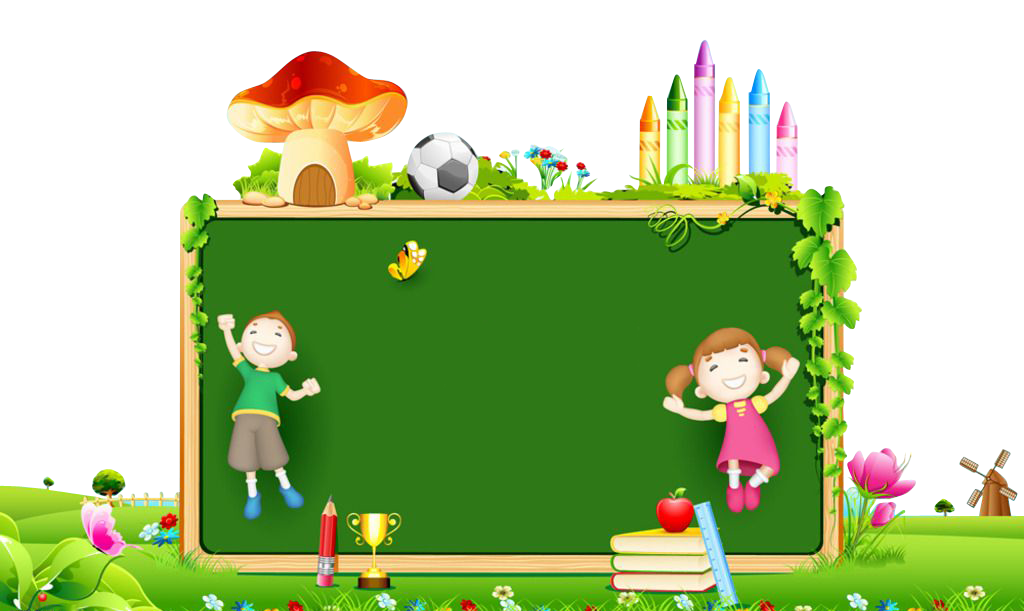 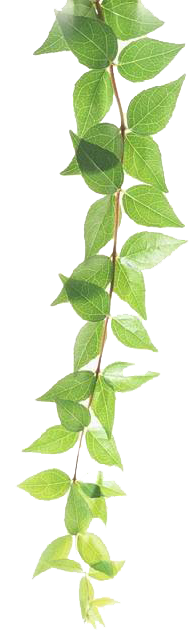 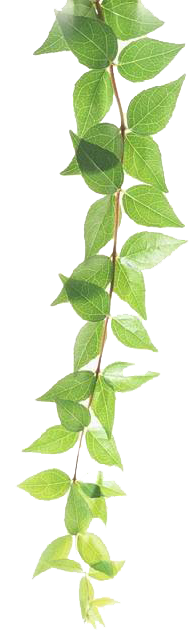 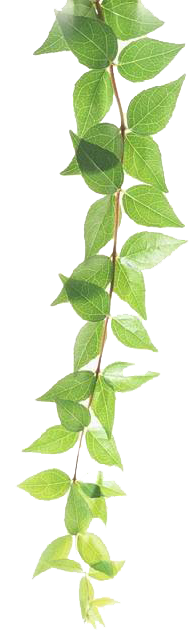 TRI THỨC NGỮ VĂN
Tri thức đọc hiểu
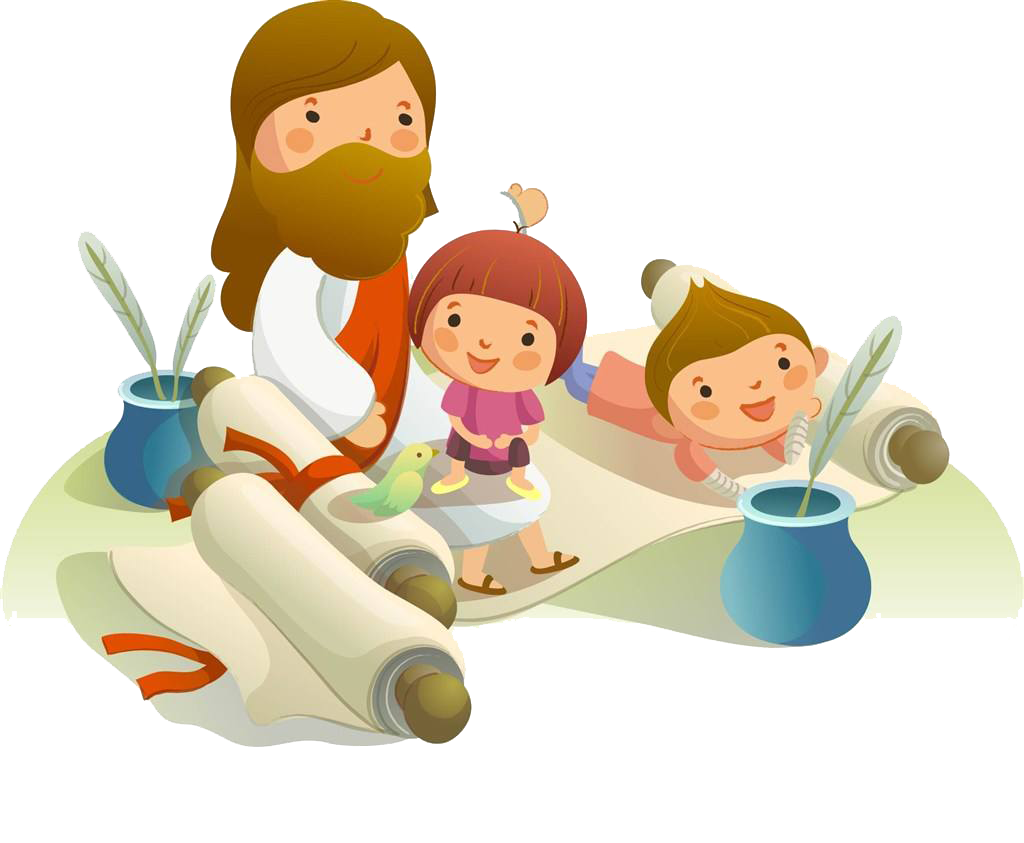 1
Khái niệm truyền thuyết
Nhân vật trong truyện, Nhân vật trong truyền thuyết
2
3
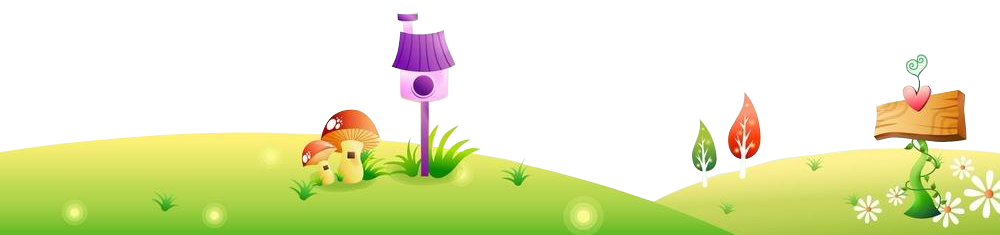 Cốt truyện, cốt truyện truyền thuyết
6
Yếu tố kì ảo
Truyền thuyết là thể loại truyện kể dân gian, thường kể về sự kiện, nhân vật lịch sử hoặc liên quan đến lịch sử. 
Qua đó thể hiện nhận thức, tình cảm của tác giả dân gian đối với các nhân vật, sự kiện lịch sử.
Đặc điểm truyền thuyết thể hiện qua cách xây dựng nhân vật, cốt truyện, sử dụng yếu tố kì ảo, lời kể,…
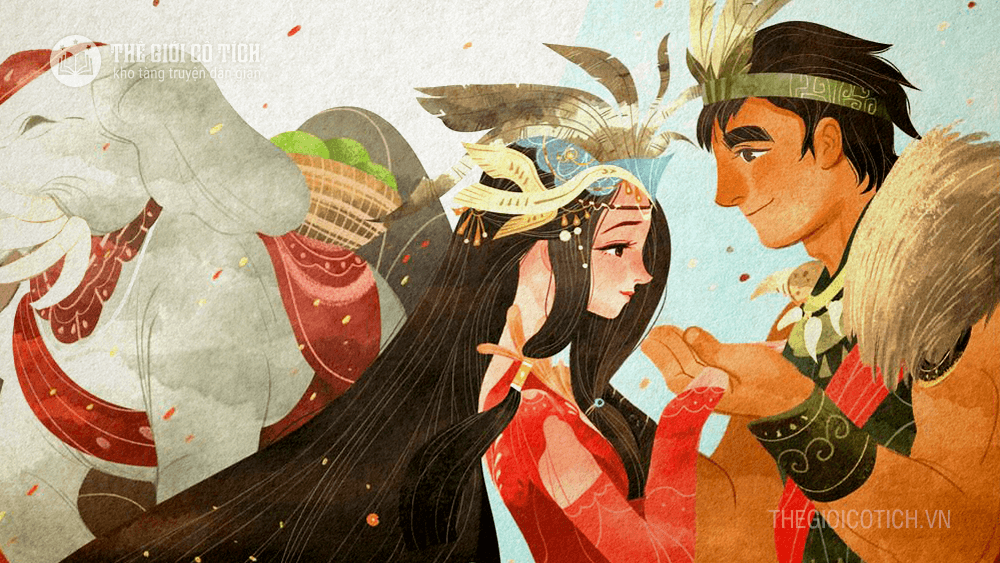 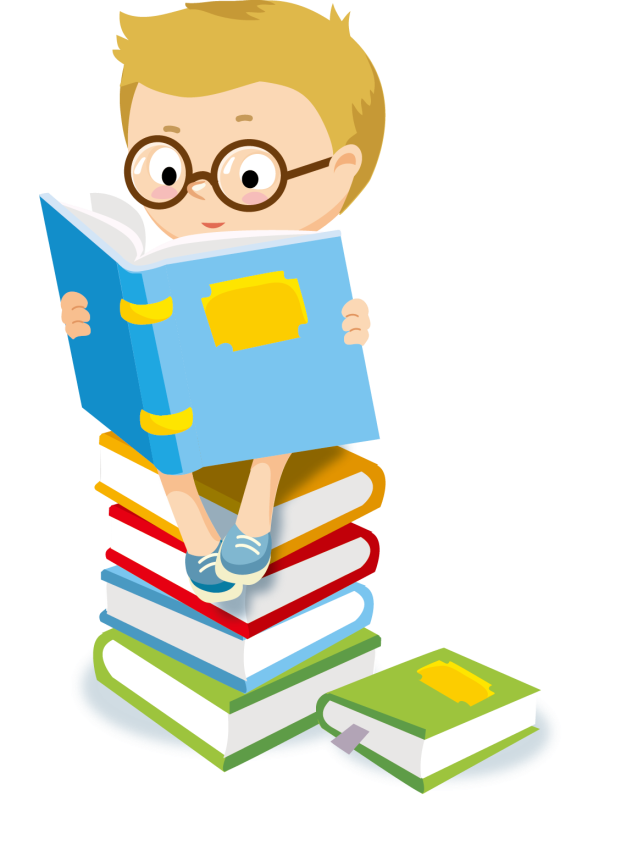 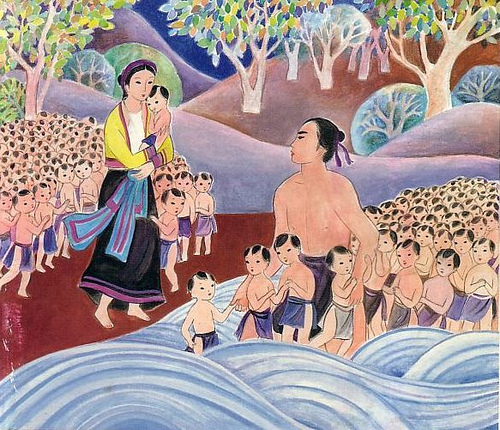 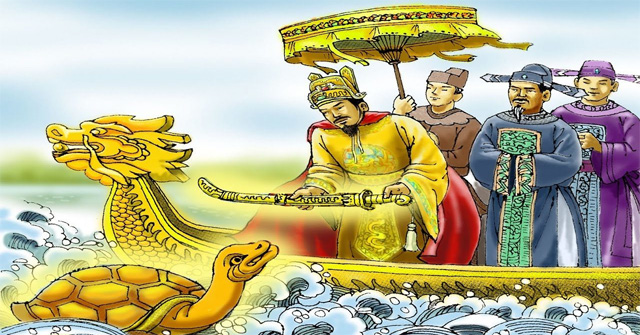 Nhân vật trong văn bản văn học: là con người hay đồ vật, loài vật đã được nhân hoá.
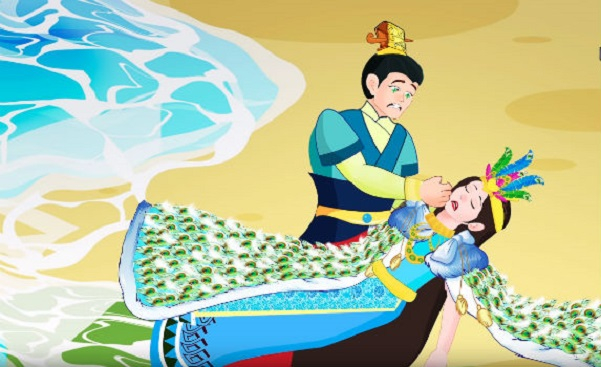 Nhân vật truyền thuyết:
 
Thường có điểm khác lạ về lai lịch, phẩm chất, tài năng, sức mạnh,…
Thường gắn với sự kiện lịch sử và có công lớn đối với cộng đồng.
Được cộng đồng truyền tụng, tôn thờ
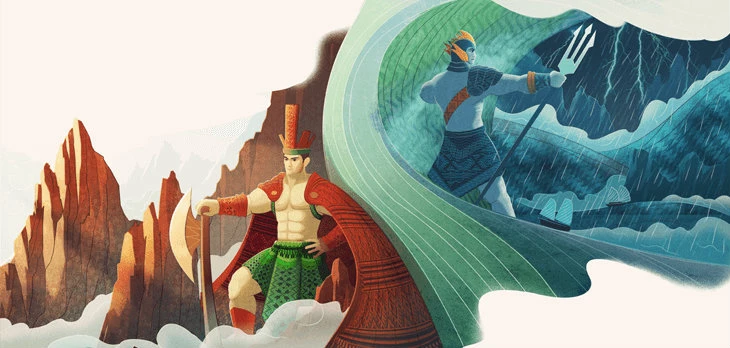 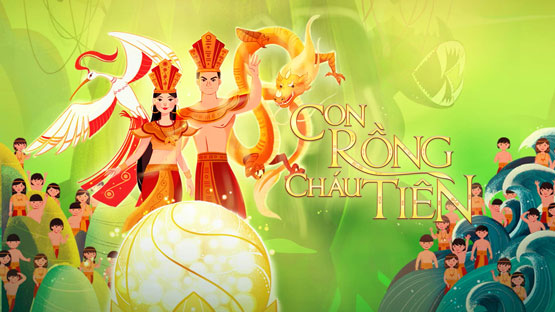 Cốt truyện là chuỗi các sự việc chính được sắp xếp theo một trình tự nhất định và có liên quan chặt chẽ với nhau.
Sự việc
A
Sự việc
B
Sự việc
C
Sự việc
D
Sự việc
E
…….
Sơ đồ sự việc trong cốt truyện được sắp xếp theo trình tự thời gian
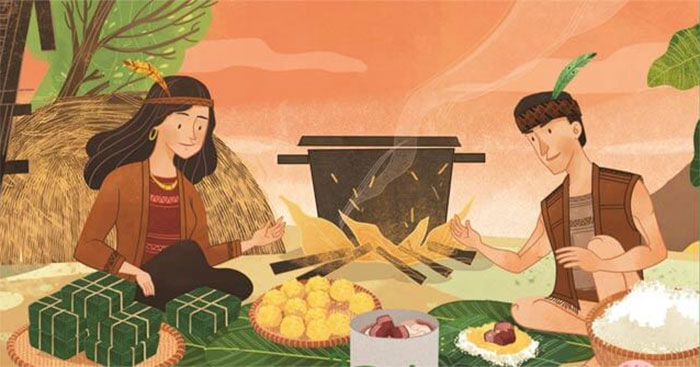 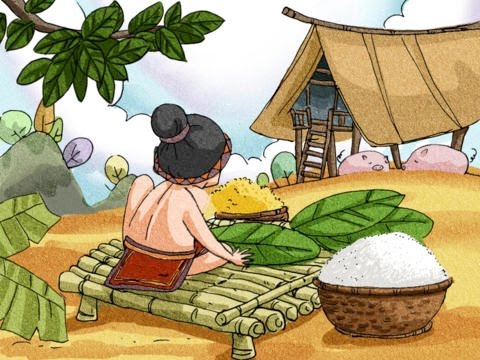 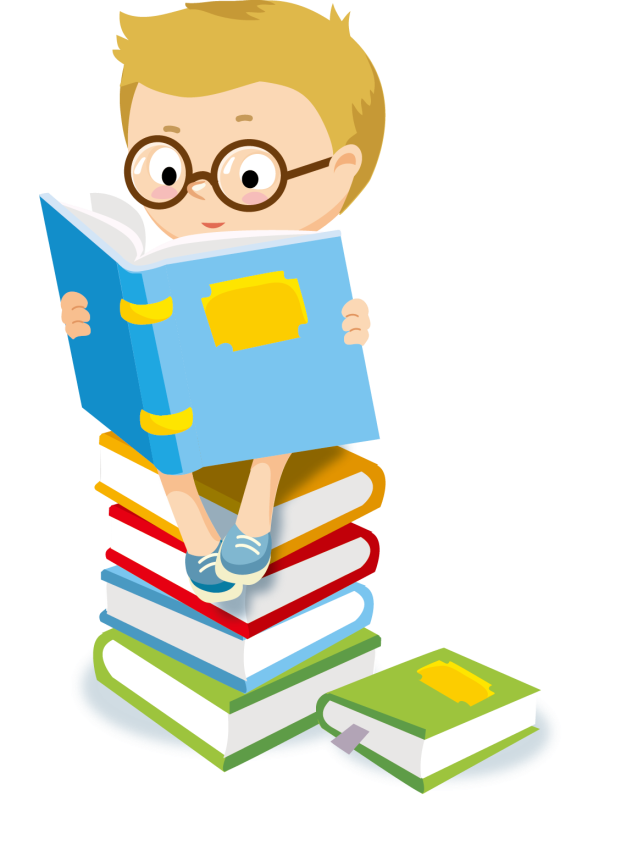 Đặc điểm cốt truyện truyền thuyết
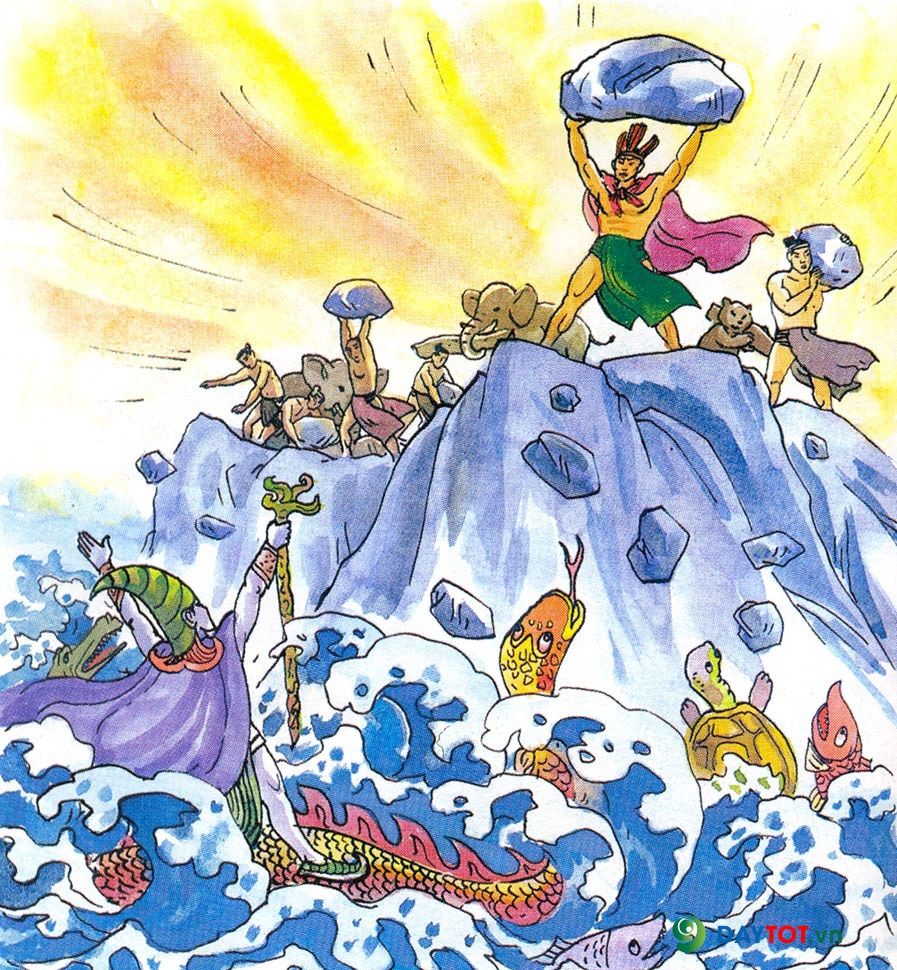 Thường xoay quanh công trạng, kì tích của nhân vật mà cộng đồng truyền tụng, tôn thờ.
Thường sử dụng yếu tố kì ảo nhằm thể hiện tài năng, sức mạnh khác thường của nhân vật.
Cuối truyện thường gợi nhắc các dấu tích xưa còn lưu lại đến hiện tại.
Yếu tố kì ảo
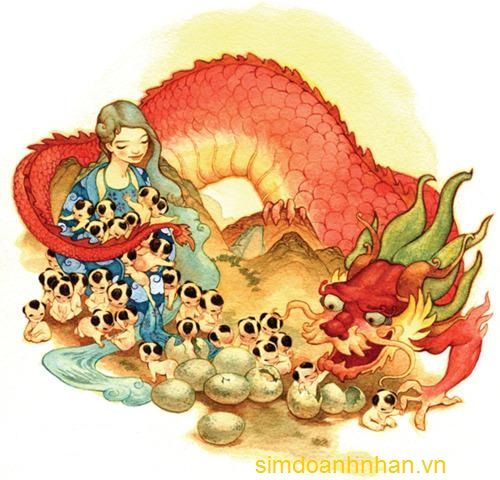 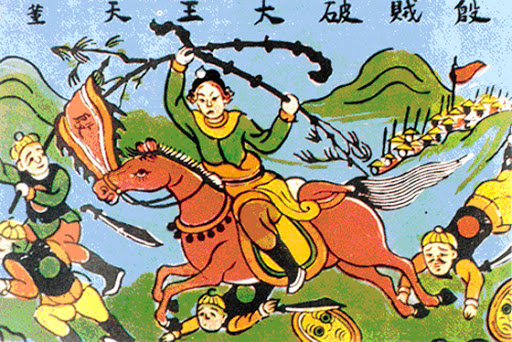 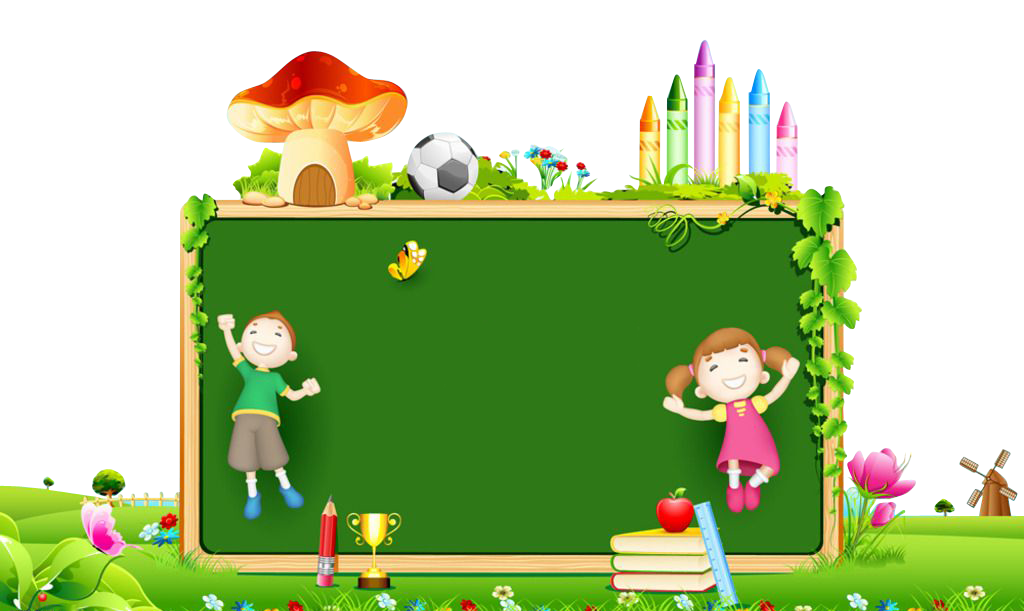 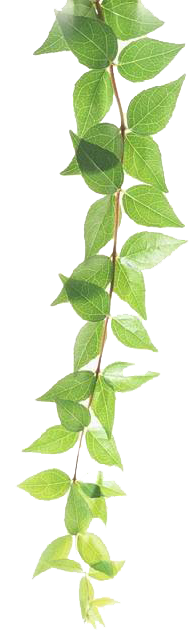 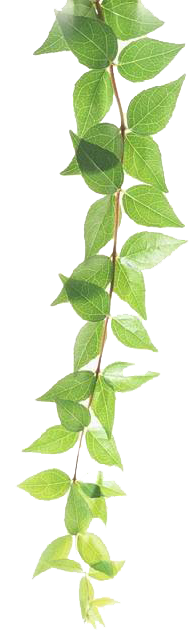 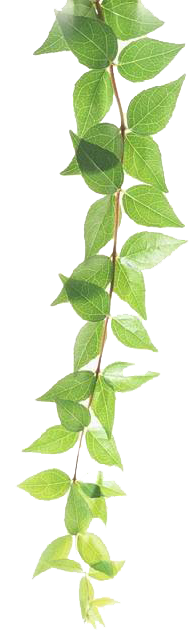 LUYỆN TẬP
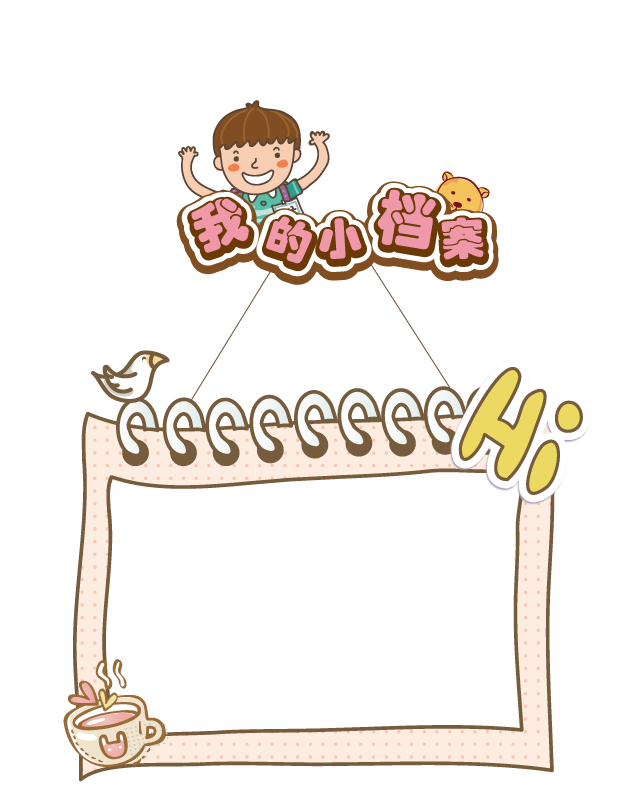 “Có ý kiến cho rằng truyền thuyết và lịch sử thật ra là một vì đều phản ánh các sự kiện lịch sử có thật”. Em có đồng ý với ý kiến đó không? Vì sao?
THẢO LUẬN
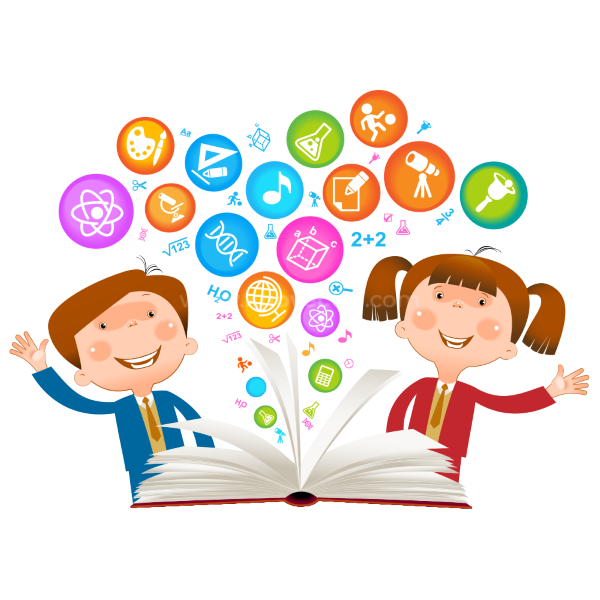 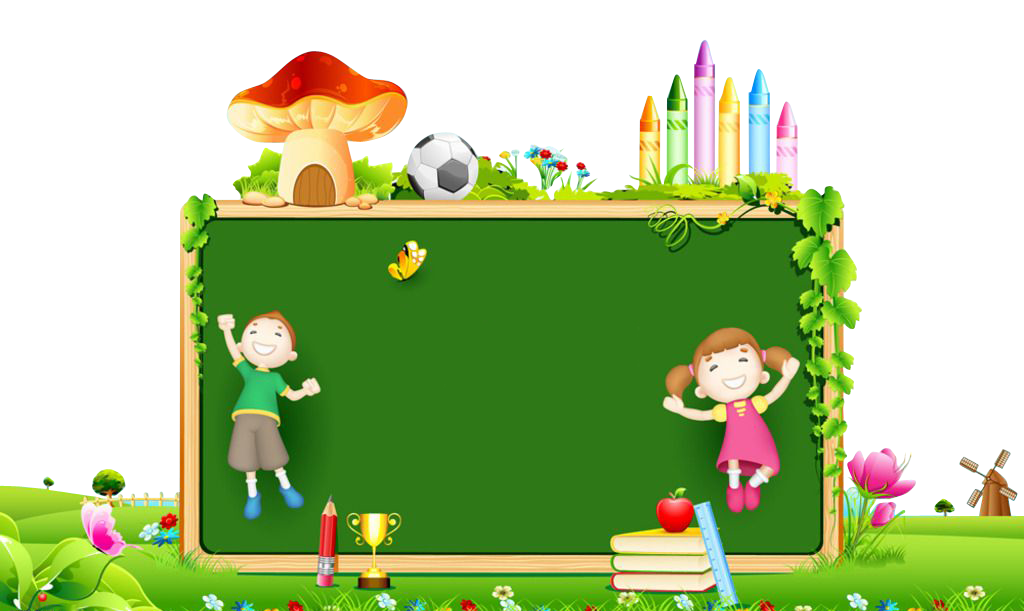 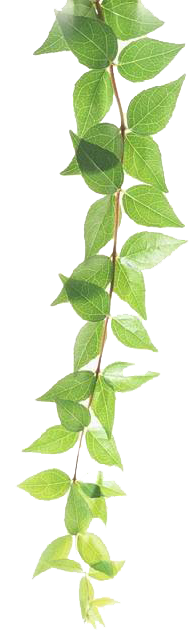 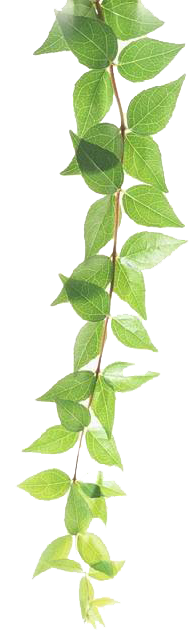 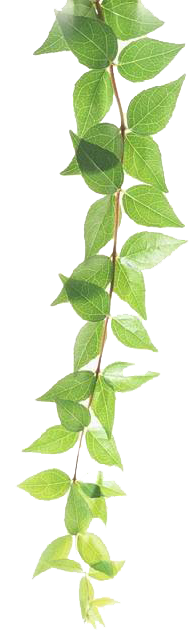 VẬN DỤNG
"Nhân vật trong truyền thuyết thường có những đặc điểm khác lạ về lai lịch, phẩm chất, tài năng và sức mạnh." Em hãy chứng minh cho nhận định này qua truyện Sơn Tinh Thủy Tinh.
Nhân vật
Đặc điểm
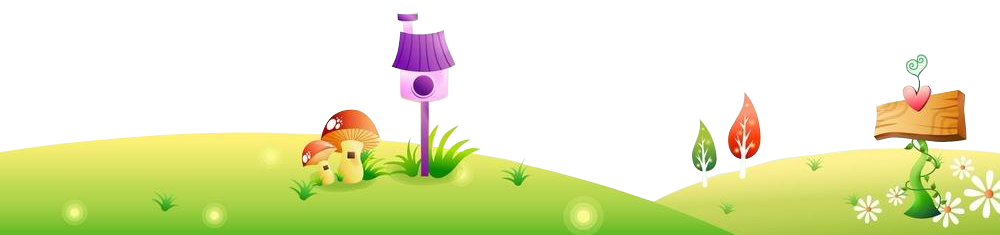 Nhân vật
Đặc điểm
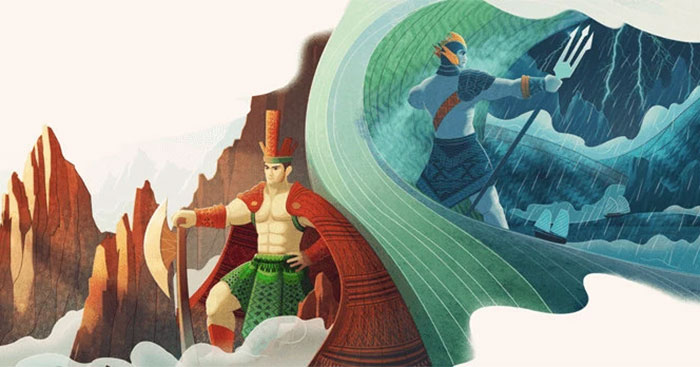 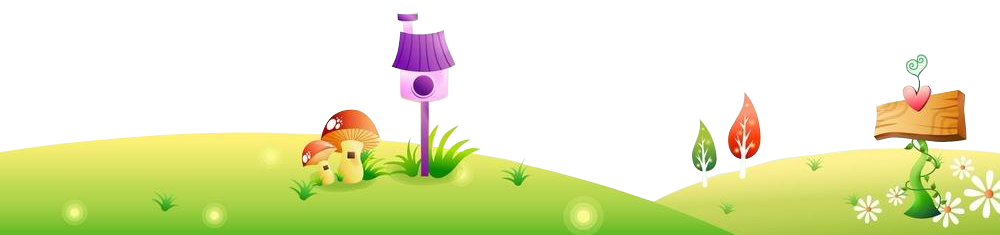 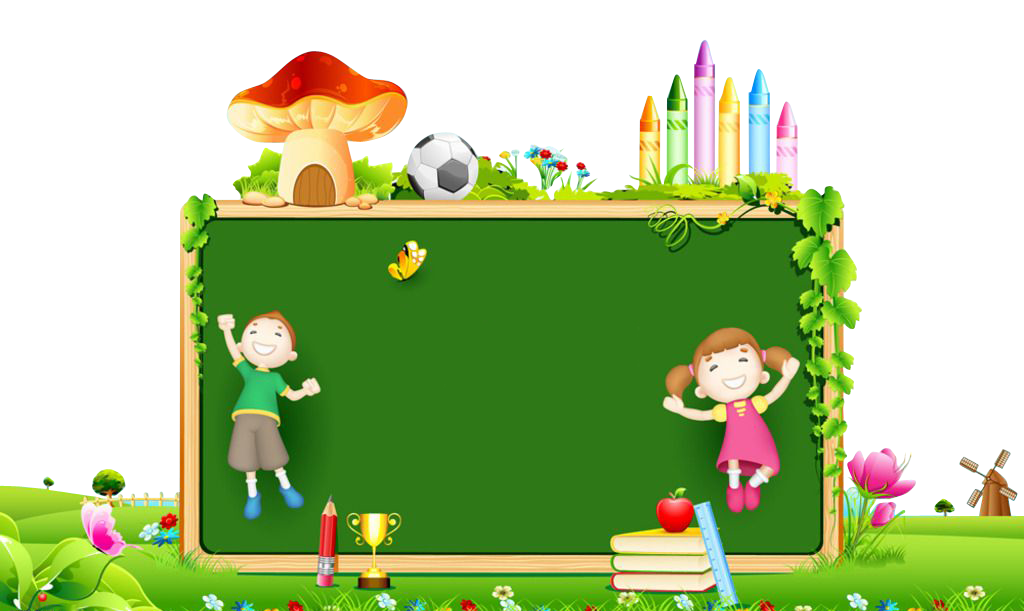 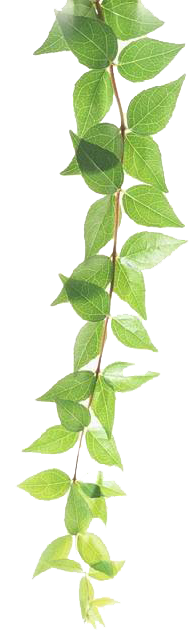 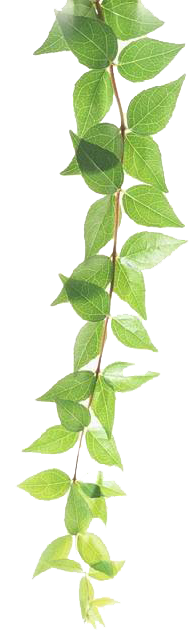 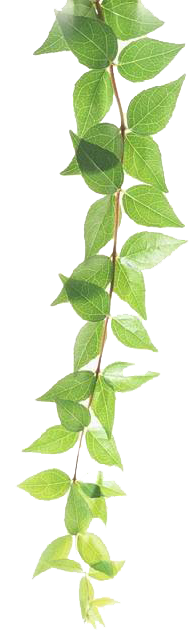 Chúc các em học tốt !
Bye bye
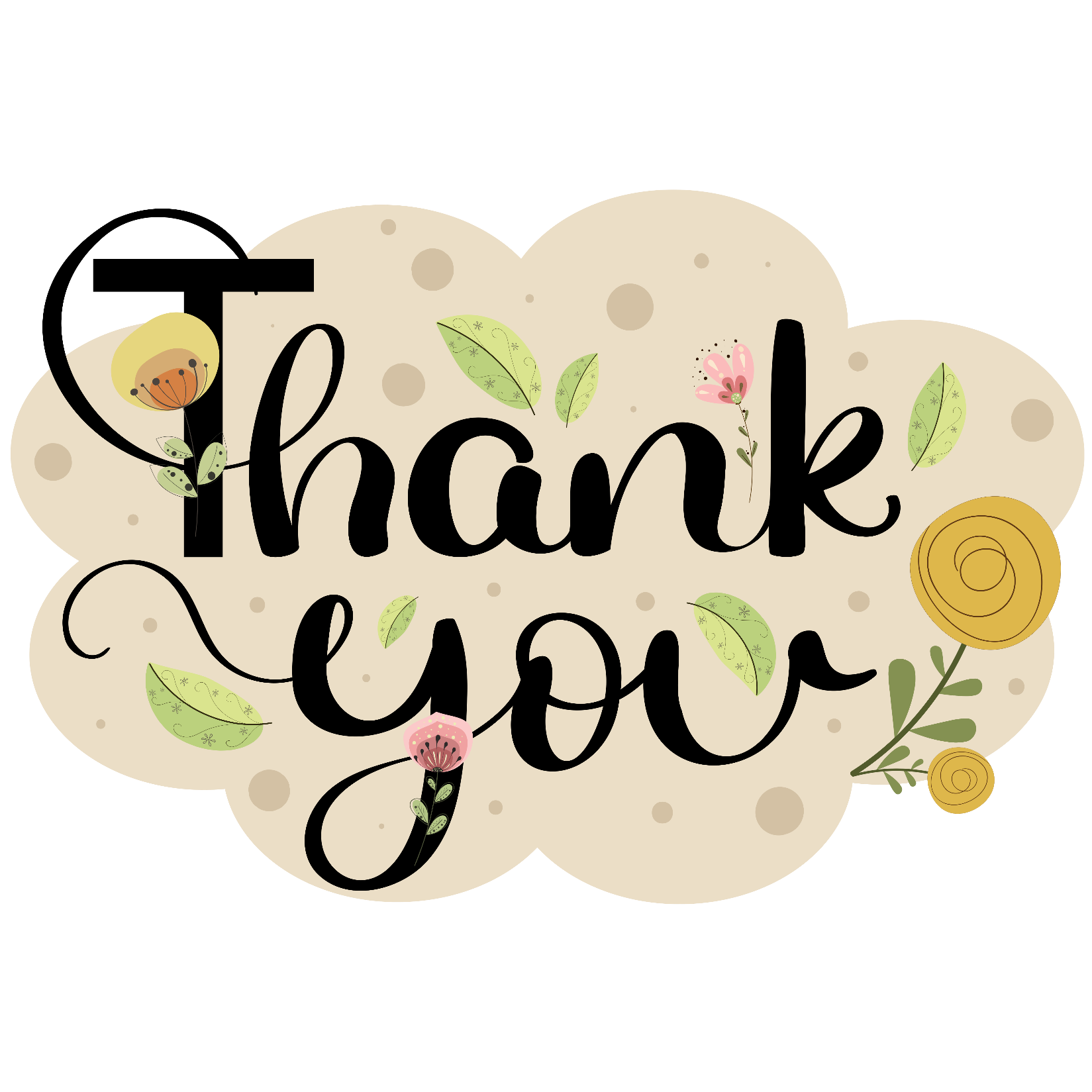 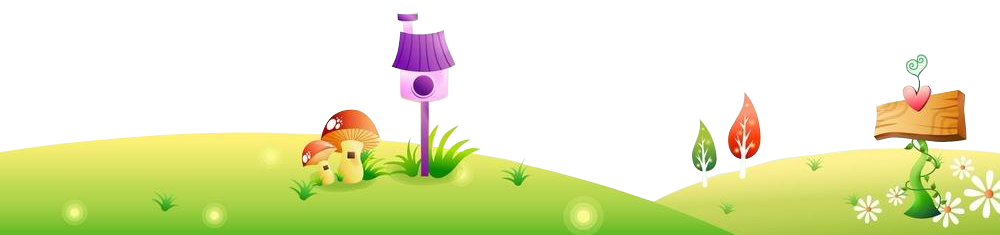